Ενεργειακή Οικονομία του Υδρογόνου 
και 
Κυψέλες Καυσίμου
Κώστας Αθανασίου
			Επίκουρος Καθηγητής του Τμ. Μηχ. Περιβάλλοντος, Δ.Π.Θ
			email: kathan@env.duth.gr
Τμ. Μηχανικών Περιβάλλοντος
Πρόγραμμα Μεταπτυχιακών Σπουδών στην
Περιβαλλοντική Μηχανική και Επιστήμη
απόδοση και Κυψέλες Καυσίμου
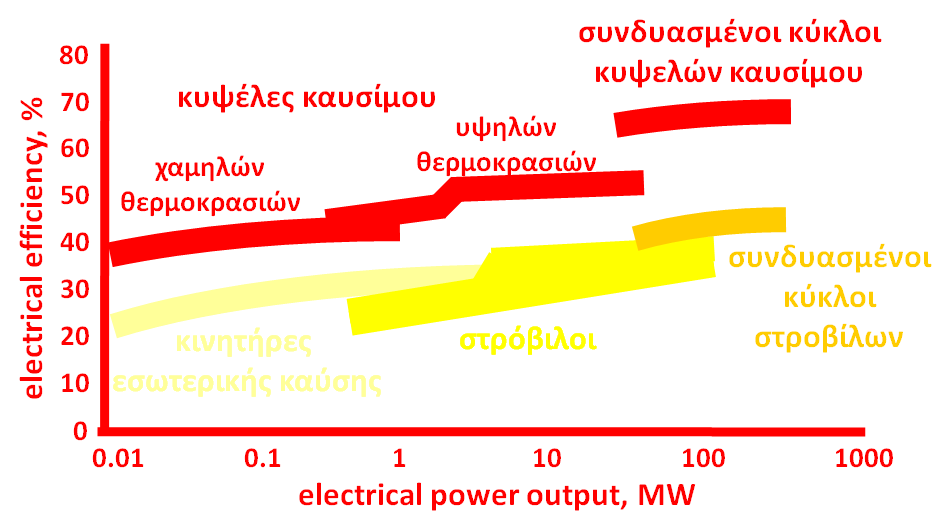 ηλεκτρική απόδοση, %
ονομαστική δυναμικότητα, ΜW
αποδόσεις έως 40 % σε δυναμικότητες λίγων kW (διπλάσιες των συμβατικών)
ξεπερνούν το 70 % σε συνδυασμένους κύκλους με αεριο- ατμο- στρόβιλους και δυναμικότητες πάνω από 20 ΜW
ενισχύουν τις προοπτικές κατανεμημένης συμπαραγωγής από βιομάζα
το Η2 αποτελεί το σχεδόν αποκλειστικό τους καύσιμο, γεγονός που καθιστά την ανάπτυξη υποδομών υδρογόνου βασική προϋπόθεση για τη χρήση τους 
οι κυψέλες καυσίμου είναι το βασικό πλεονέκτημα της οικονομίας του υδρογόνου
χρήση Η2 – κυψέλες καυσίμου SOFC
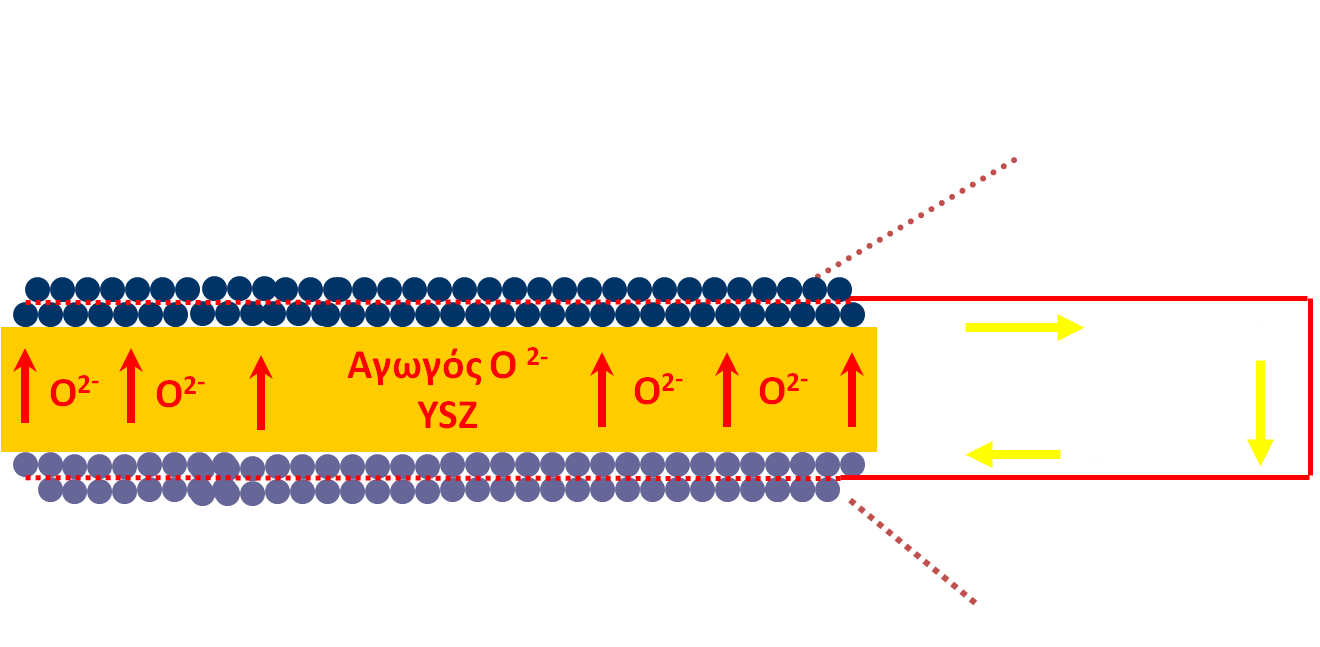 H2, H2O
H2
H2 + O2-  	     H2O +2 e-
Ο2 + 4 e-  	     2 O2-
O2
O2
ηλεκτρική απόδοση :    60 % ΔG της καύσης στην άνοδο			             		x 85 % μετατροπή καυσίμου
			= 45 % της Θ.Δ. του τροφοδοτούμενου καυσίμου
χρήση Η2 – κυψέλες καυσίμου PEM
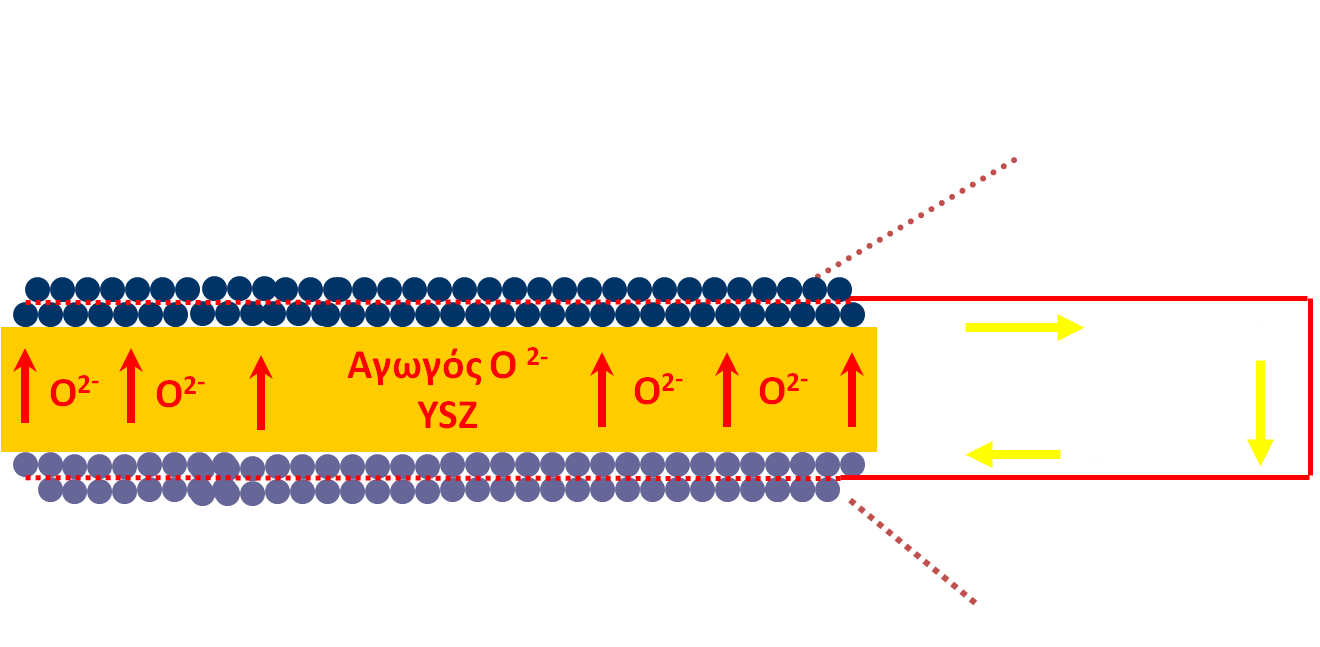 άνοδος
H2
H2
H2 	     2 H+ + 2 e-
αγωγός Η+
(nafion)
H+
H+
H+
H+
H+
H+
2 H+ + 2 e- + ½ O2             H2O
κάθοδος
(καταλύτης καύσης)
O2
H2O
ηλεκτρική απόδοση :    60 % ΔG της καύσης στην άνοδο			             		x 85 % μετατροπή καυσίμου
			= 45 % της Θ.Δ. του τροφοδοτούμενου καυσίμου
κυψέλες καυσίμου
άνοδος	ηλεκτρολύτης	κάθοδος
υψηλή θερμοκρασία 
στατικές εφαρμογές
1 MW   
ευελιξία καυσίμου 

στατικές εφαρμογές
2 MW
60 – 80 %

στατικές εφαρμογές
11 ΜW
40 – 80 %
ευελιξία καυσίμου

στατικές οικιακές
εφαρμογές
μεταφορές
250 kW, 40 – 50 %

οικιακές εφαρμογές
5 kW
70 % απόδοση
H2O	H2, CO	              SOFC 		
CO2	CxHy κ.α.	                O2- 		Ο2	αέρας
		       500 – 1000 oC
H2O		             MCFC			αέρας
CO2	 H2, CO 	              CO32-	              CΟ2  	CO2
		            650 oC
PAFC 		Ο2	
 H2	H2 	                H+ 		H2O         αέρας
		            200 oC
PEM 			
H2	H2		 H+		H2O	αέρας
		             80 oC		Ο2
AFC            	
H2	H2O 	              OH- 		Ο2	αέρας
		            200 oC
κυψέλες καυσίμου
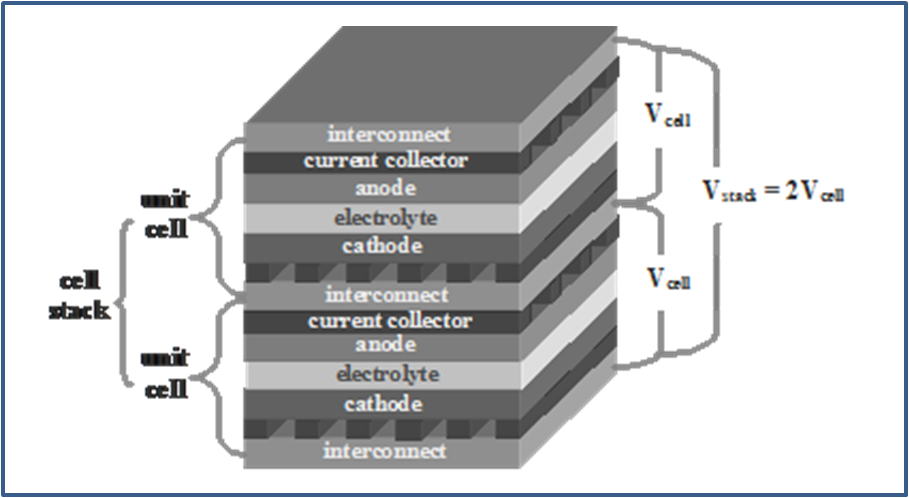 SOFC 
Ballard 
250 kW ε
SOFC
Siemens/Westinghouse 
100 kW
40.000 ώρες λειτουργίας
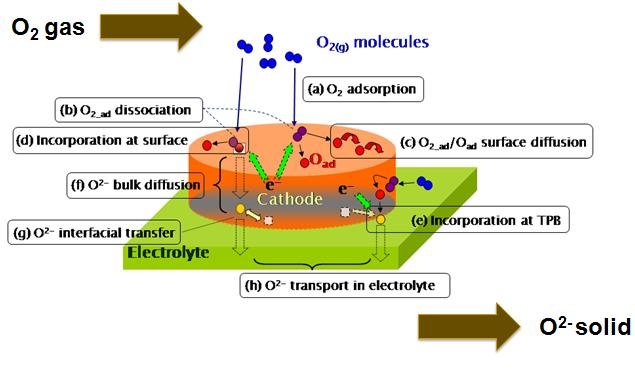 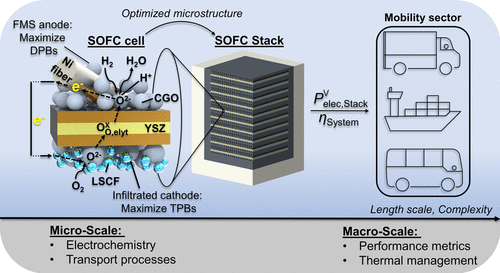 κυψέλες καυσίμου
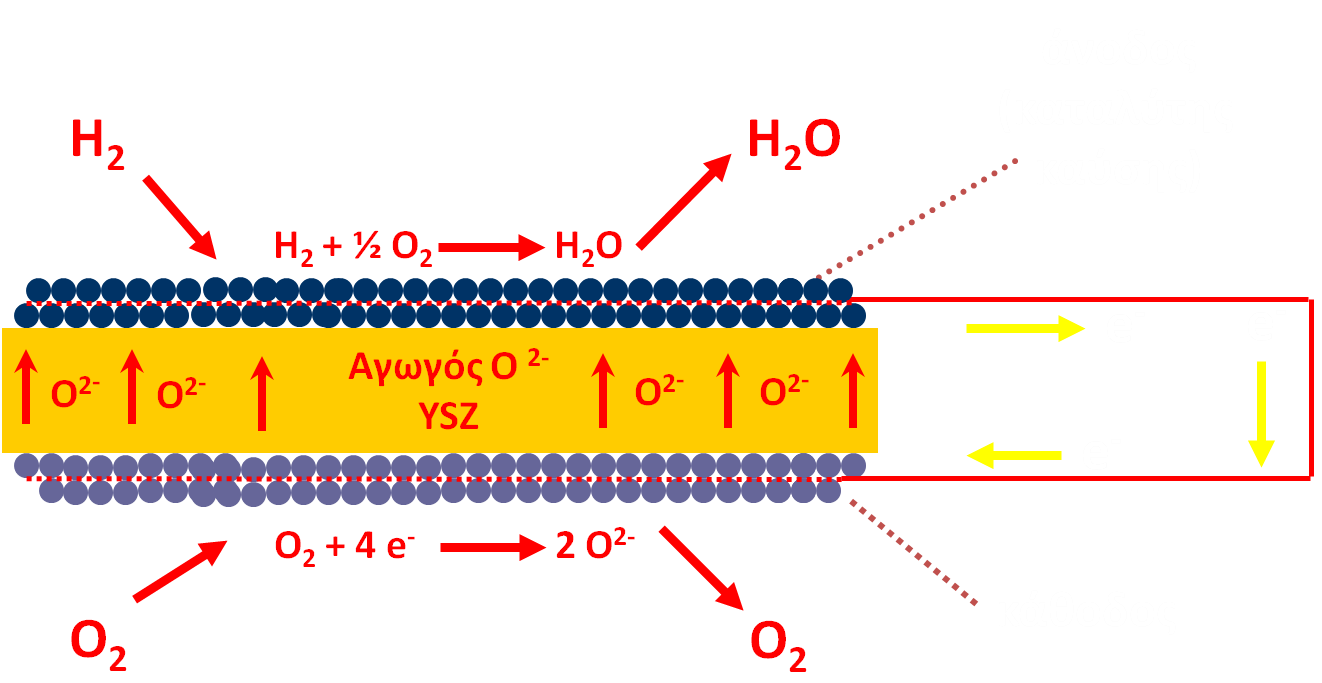 συνολική αντίδραση:		Η2 + ½ Ο2 => Η2Ο

	αντιστρεπτό ηλεκτρικό έργο	We = ΔG = n F ENernst

					ΔG = ΔGo + RT ln(PH2 PO21/2/PH2O)

	αντιστρεπτό δυναμικό		 ENernst = Εο + (RT/nF) ln(PH2 PO21/2/PH2O)

	μέγιστη ισχύς			Pideal = I x ENernst
κυψέλες καυσίμου
δυναμικό λειτουργίας:		Vcell = Enernst – ηact – ηconc – I x R

	παραγόμενη ισχύς		P = I x Vcell
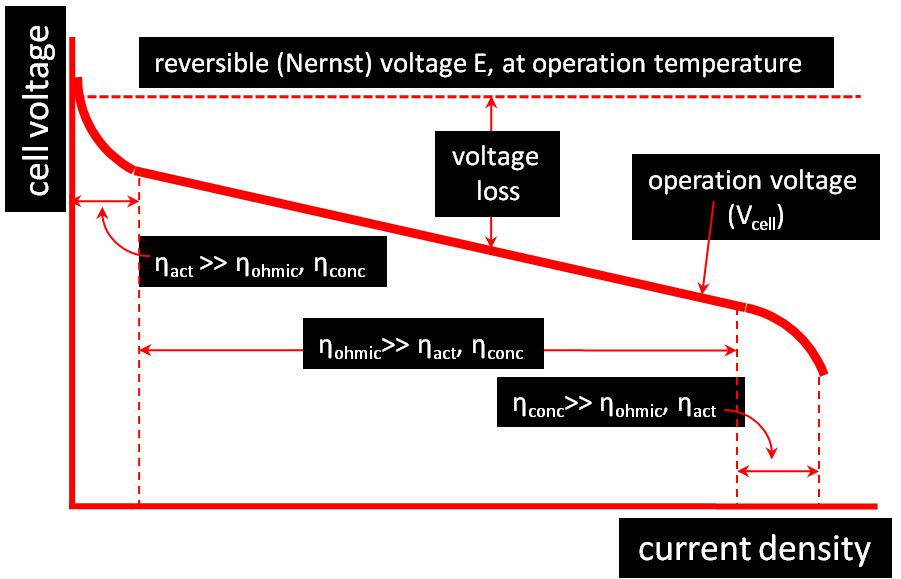 ΔG                 n F Vcell              Vcell        
	ηλεκτρική απόδοση:	ηe =                   =                             =   
 				              ΔGo               n F VNernst               VNernst
κυψέλες καυσίμου
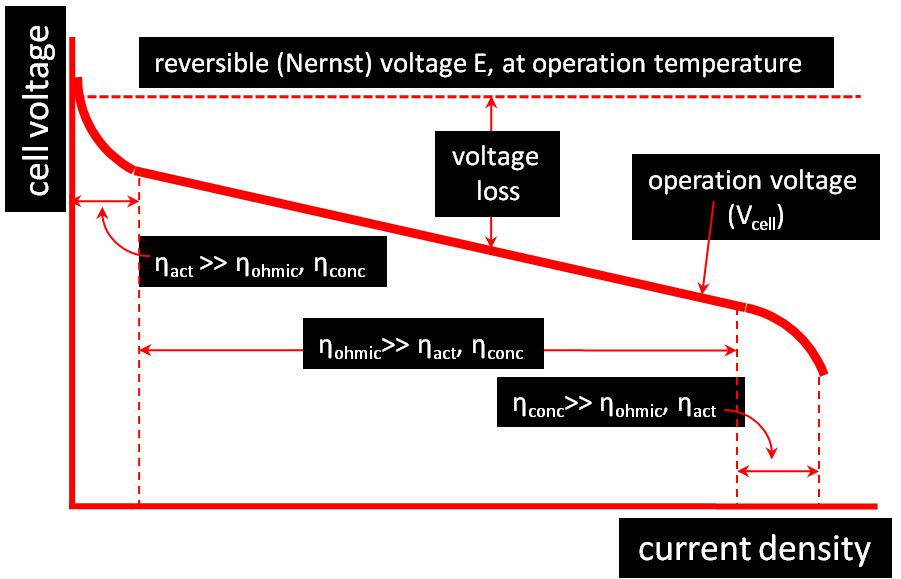 υπέρταση ενεργοποίησης, nact
ολική
υπέρταση
ωμική
υπέρταση, nohmic
κυψέλες καυσίμου
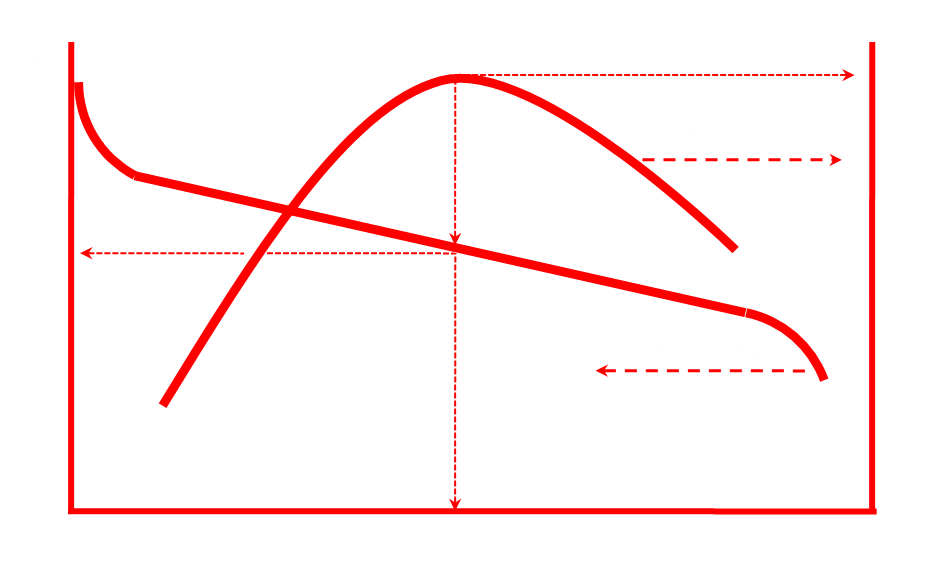 Vcell, Volt	I, kA/m2		P, kW/m2	ηel, % 		
PEM fuel cells:	0,5 – 0,75	5 – 10 		3 – 7 		έως 65

SO fuel cells :	0,5 – 0,8		2 – 8 		2 – 7 		έως 60
κυψέλες καυσίμου πολυμερικών πρωτονιακών αγωγών
Proton Exchange Membranes FC ή Polymer Electrolyte FC (PEM FC)

ηλεκτρολύτης:	πολύ-περ-φθορο-σουλφονικό οξύ – NAFION® (60 – 70 oC)
		πολύ-βενζ-ιδαζόλη – PBI (160 – 180 oC)









χαρακτηριστικά: 	ηλεκτρόδια λευκόχρυσου (1 – 2 mg/cm2)
		δηλητηρίαση παρουσία CO (<50 ppm)
		συντροφοδοσία Η2 / Η2Ο 
		συσσώρευση νερού στην κάθοδο
		διάρκεια ζωής 5 – 8 έτη (καθαρότητα Η2, υδάτωση, κύκλοι 			λειτουργίας)
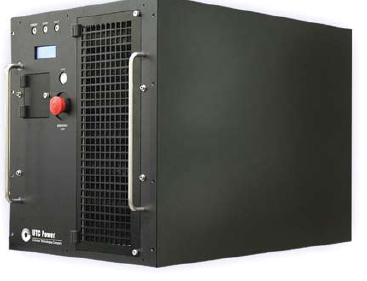 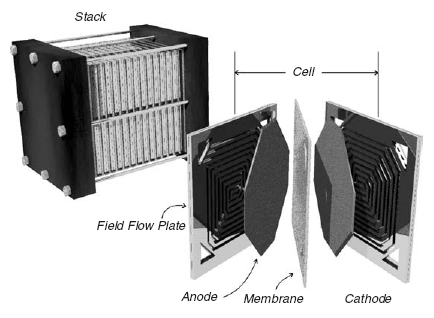 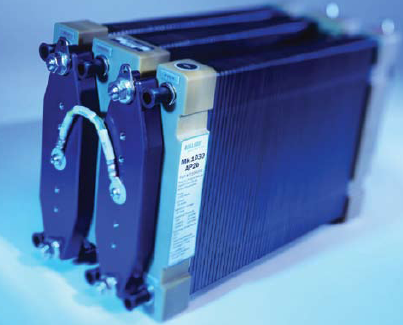 κυψέλες καυσίμου αγωγών οξυγόνου στερεών οξειδίων
Solid Oxide FC (SOFC)

ηλεκτρολύτης:	ζιρκονία σταθεροποιημένη με 9 % ύττρια (ZrO2 – 9 % Y2O3)
		(Yttria Stabilized Zirconia – YSZ)









χαρακτηριστικά: 	ηλεκτρόδια νικελίου 
		ευελιξία καυσίμου
		αντοχή σε μικρο-ρυπαντές και άνθρακα
		δυνατότητα σύζευξης σε συνδυασμένους κύκλους 
		θραύση των κεραμικών κατά τη μεταβολή της θερμοκρασίας 
		διάρκεια ζωής έως και 15 έτη (μόνο 50 όμως κύκλοι λειτουργίας)
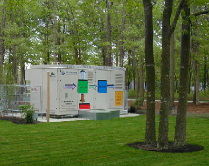 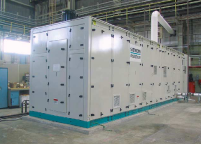 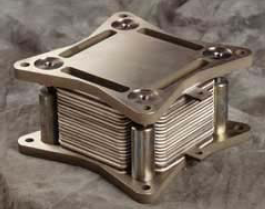 κυψέλες καυσίμου – εφαρμογές
Ford Focus 
80 kW PEM
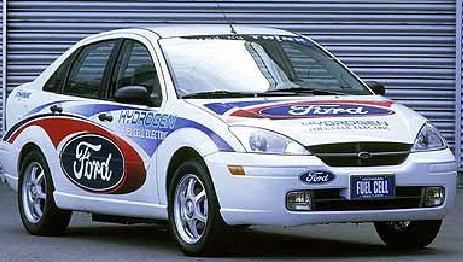 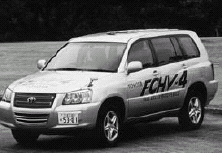 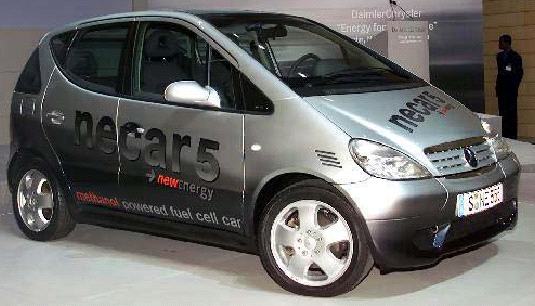 Toyota
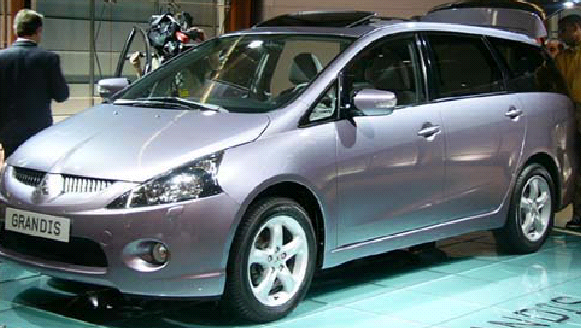 Mitsubishi 
68 kW PEM
140 km/h
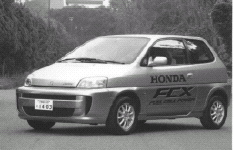 Mercedes A-Class 85 kW PEM
150 km/h
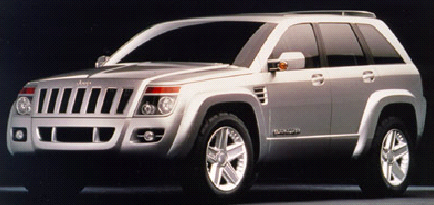 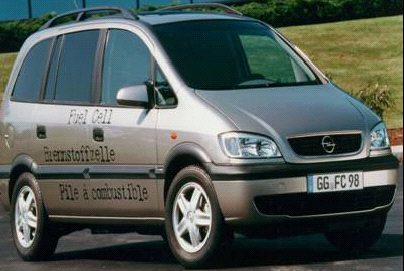 Honda
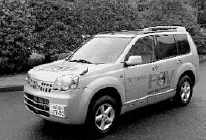 Chrysler  Grand Cherokee
Opel Zaphira
Nissan
κυψέλες καυσίμου – εφαρμογές
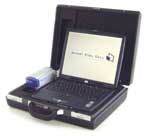 SOFC σε εστιατόριο Mc Donalds 
του Long Island
φορητές 
εφαρμογές
κυψελών ΡΕΜ
Αστικής  χρήσης SOFC της 
Ballard ισχύος 10 kW
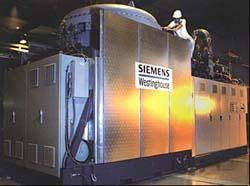 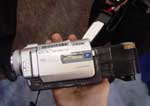 SOFC Siemens/Westinghouse 
250 kW με αεριοστρόβιλο
Ενεργειακή Οικονομία του Υδρογόνου και Κυψέλες Καυσίμου
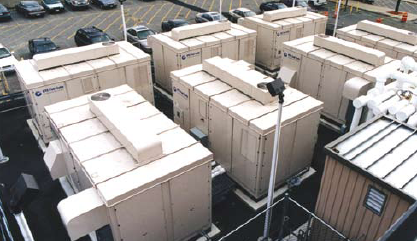 Η μεγαλύτερη εγκατάσταση FC σήμερα: 

7 μονάδες SOFC των 200 kW της UTC Power, στο Garden City της Νέας Υόρκης
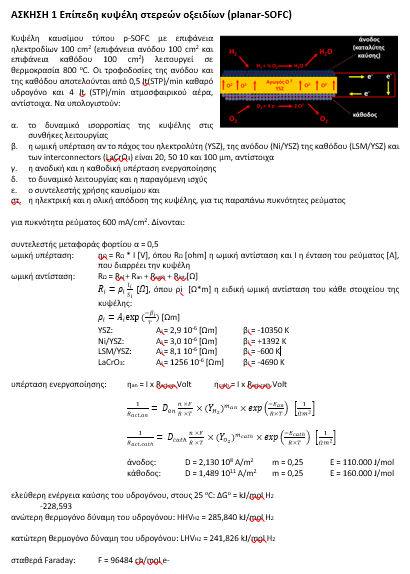 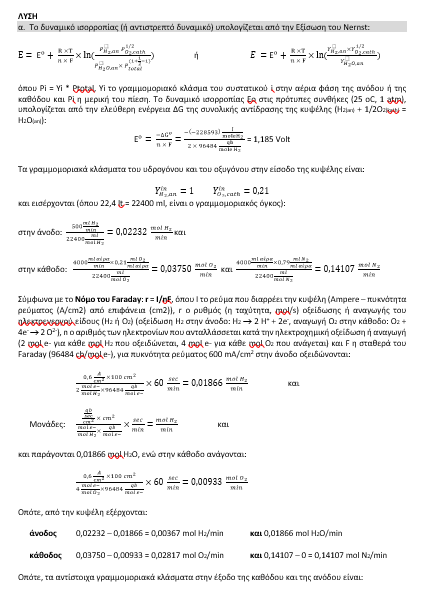 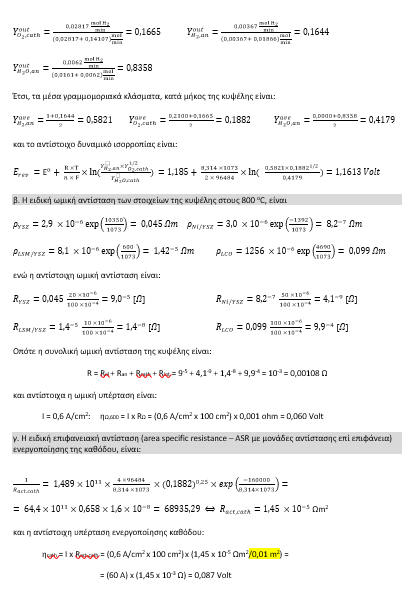 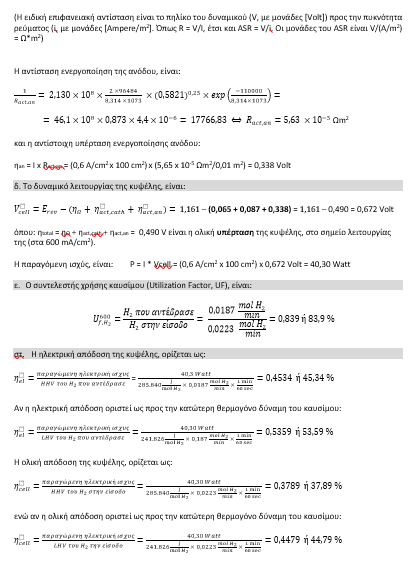 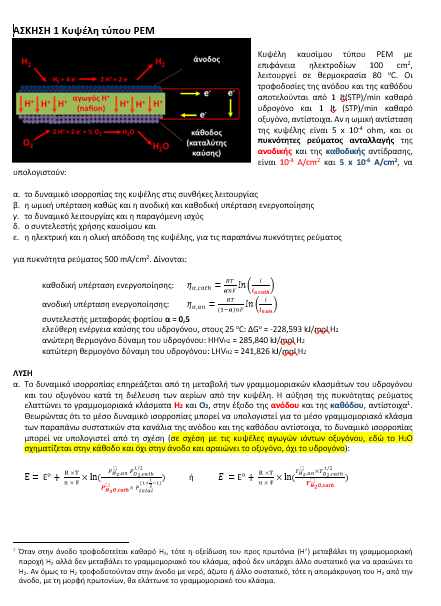 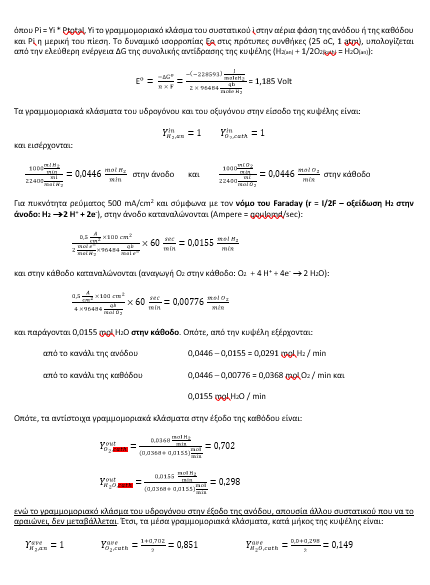 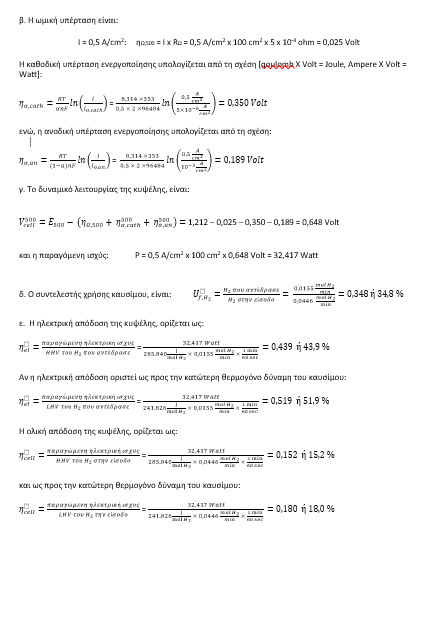